Итоги региональных этаповВсероссийских конкурсовМинистерства спорта РФв 2018 году
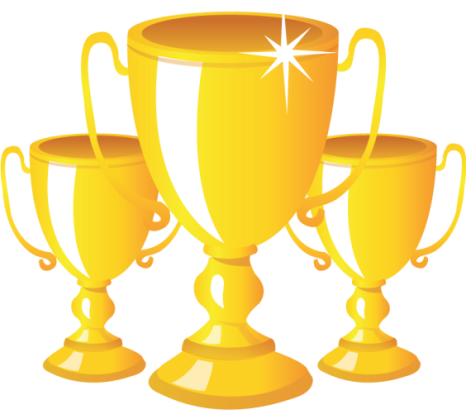 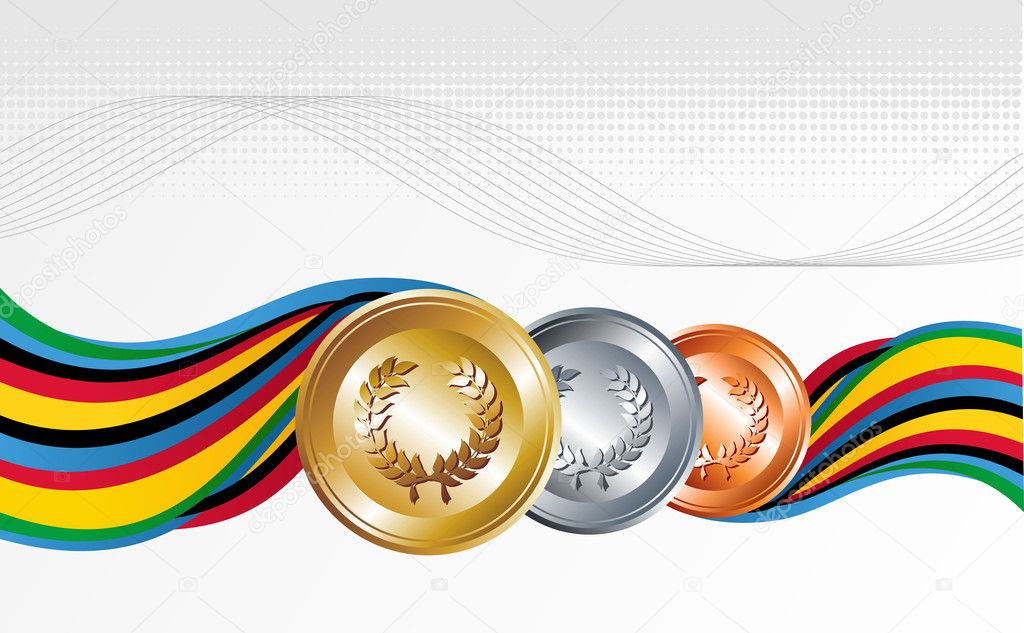 В 2018 году Министерством спорта было объявленоо проведении 12 Всероссийских конкурсов.Согласно Положениям были организованы региональные этапы 6 конкурсов.Всего в региональных этапах в 2018 годуприняли участие 20 организаций, учреждений и предприятий Липецкой области.Определены 11 победителей.
1
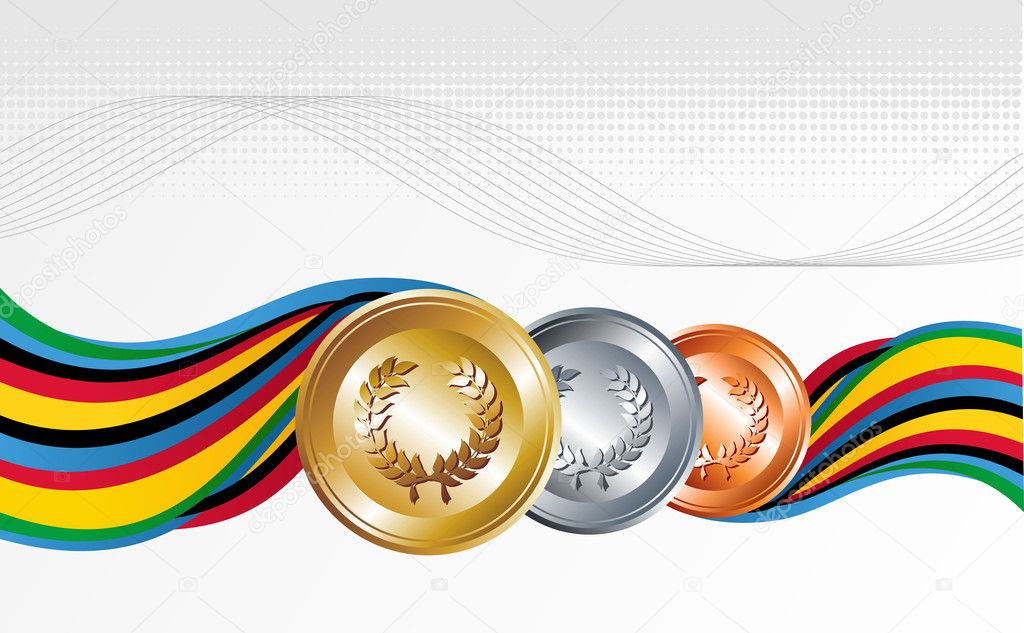 Всероссийский конкурс «НАДЕЖДА РОССИИ»(лучшая спортивная школа)победитель регионального этапа – Муниципальное бюджетное учреждение «Спортивная школа олимпийского резерва №13» г. Липецка Директор – Гуляев Роман Валерьевич
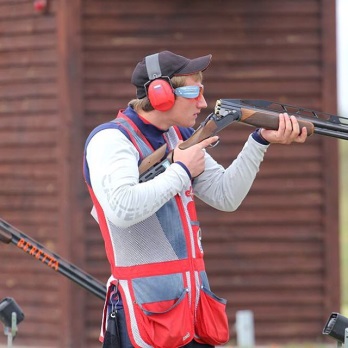 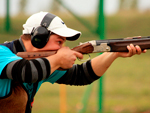 2
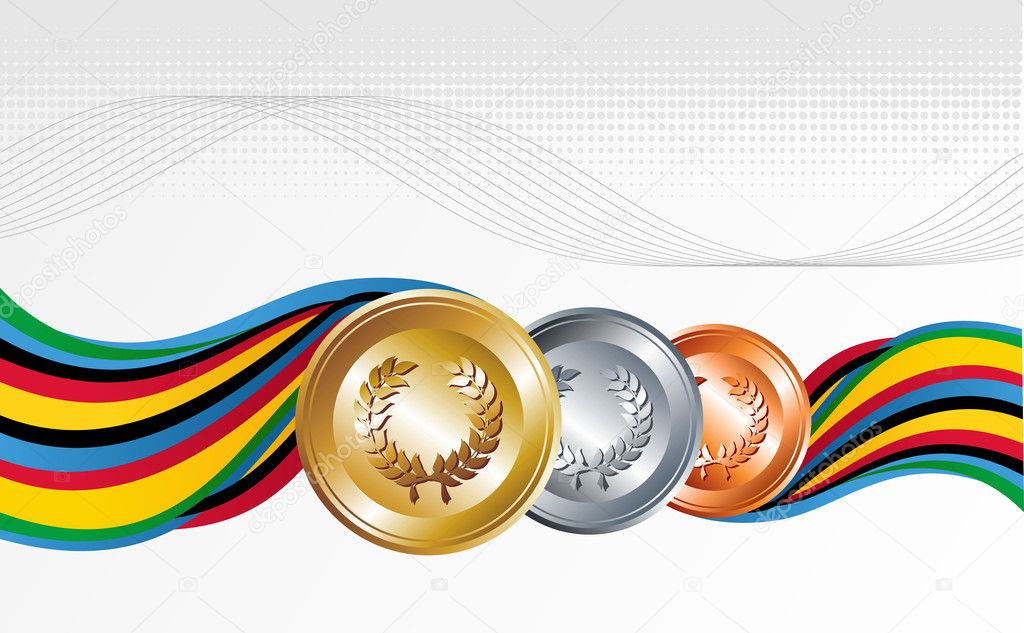 IХ Всероссийский конкурс 
на лучшего работника спортивной школы             5пр55п5ппобедитель регионального этапа 
                         в номинации «Директор» –                     Мещеряков Игорь 
            Леонидович(Государственное бюджетное учреждение Липецкой области «Областная комплексная спортивная школа олимпийского резерва с филиалами в городах и районах области»)
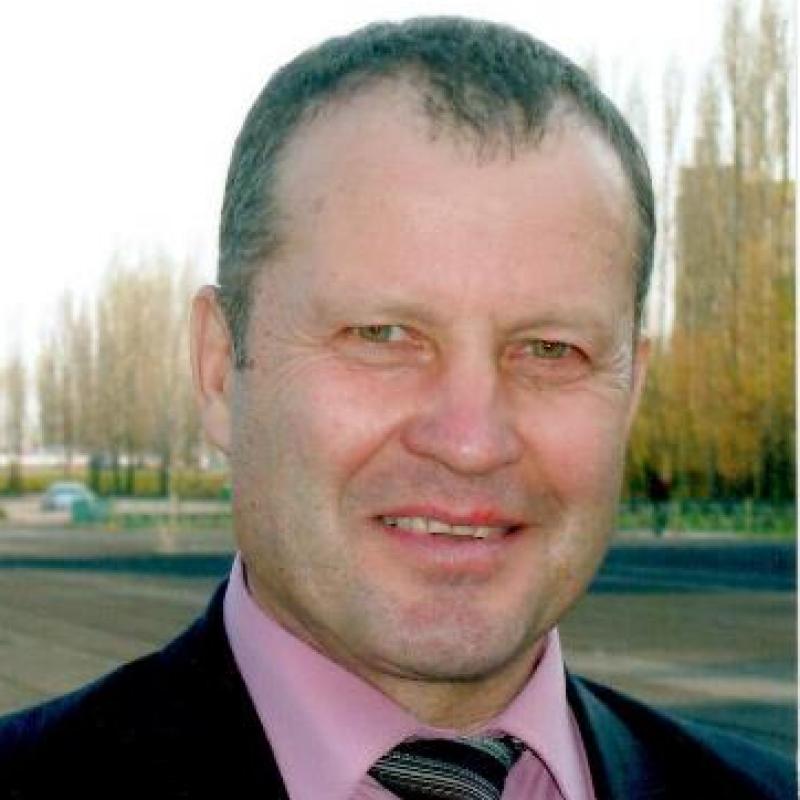 3
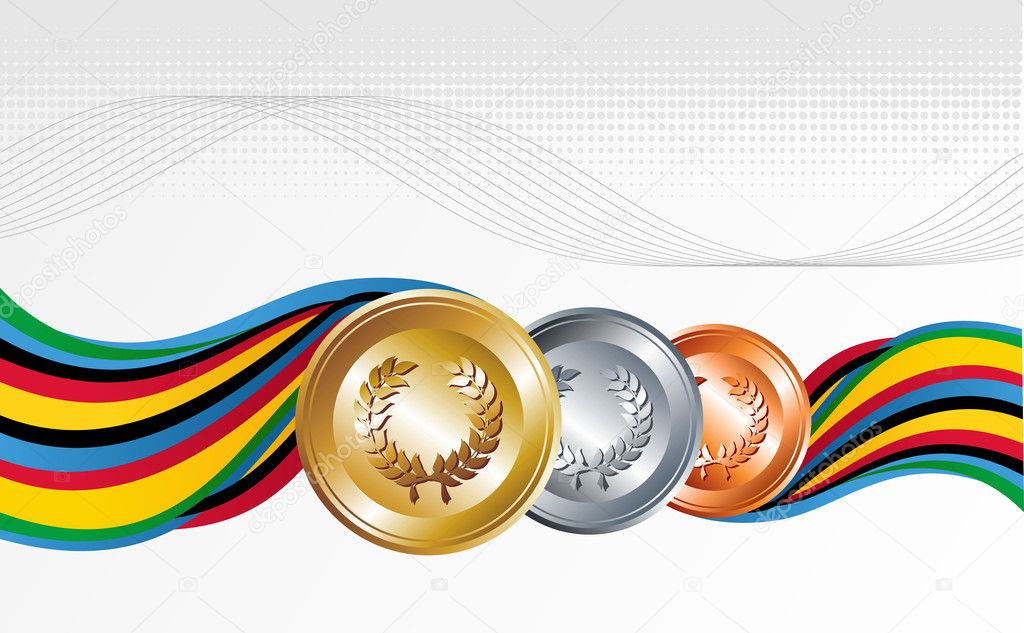 IХ Всероссийский конкурс 
на лучшего работника спортивной школы         кениепипобедитель регионального этапа 
                           в номинации «Заместитель директора» –                Красникова Светлана 
          Александровна(Муниципальное бюджетное учреждение «Специализированная детско-юношеская спортивная школа олимпийского резерва № 9»  г. Липецка)
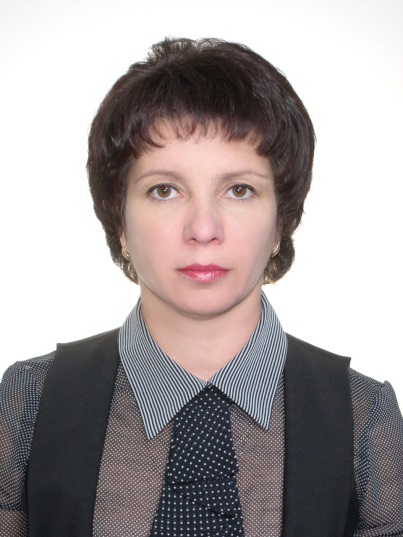 3
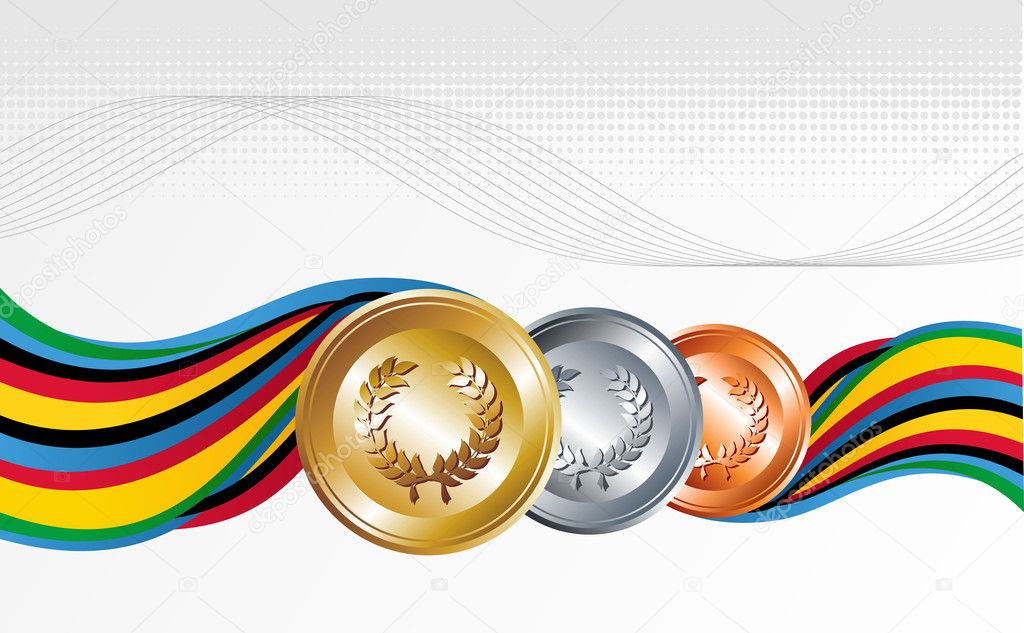 Всероссийский смотр-конкурс среди организаторов физкультурно-спортивной работы в сельской местности, городской среде и по месту работы
        по             победитель регионального этапа 
                                            в номинации 
                                        «В городской среде и по месту работы» –                                         Цух  Нина Александровна(Муниципальное бюджетное дошкольное образовательное учреждение № 78»  г. Липецка)
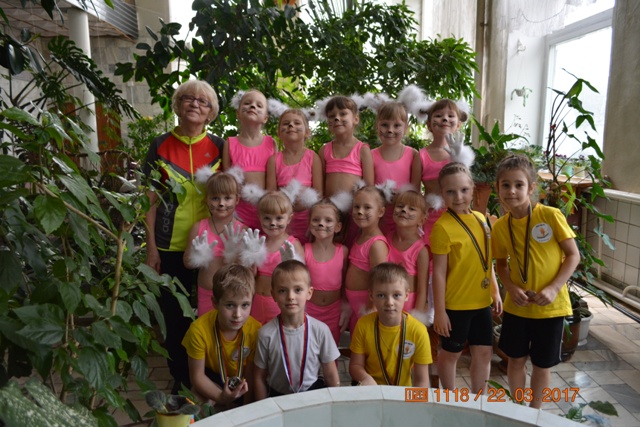 3
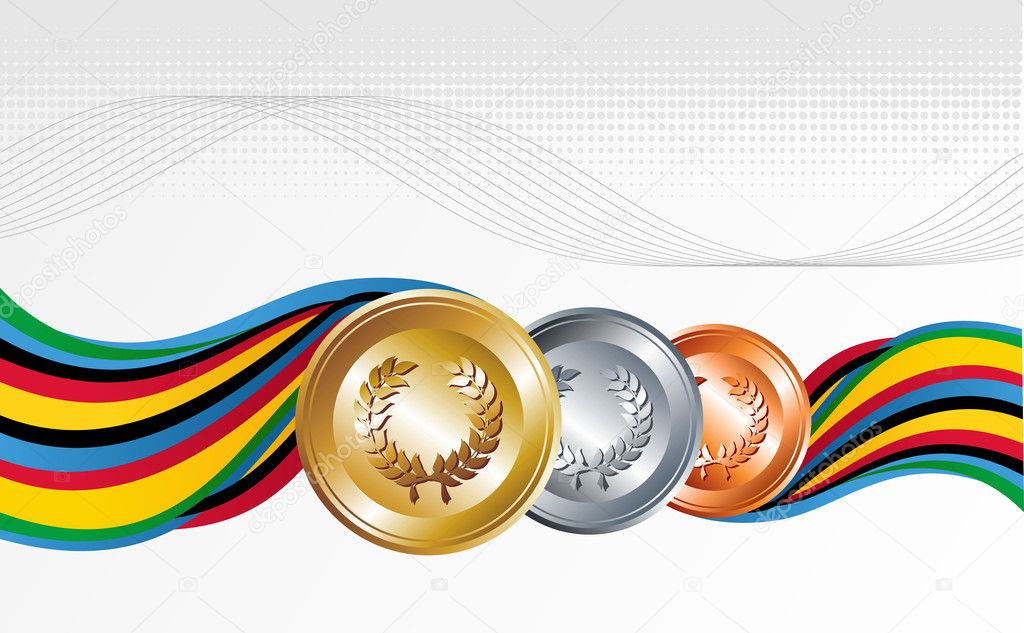 Всероссийский смотр-конкурс среди организаторов физкультурно-спортивной работы в сельской местности, городской среде и по месту работы
        по           победитель регионального этапа 
                                  в номинации «В сельской местности» –                                Богачёва Валентина 
                 Ивановна(МБУК «Кузьмино-Отвержский поселенческий Центр 
культуры и досуга» Липецкого района)
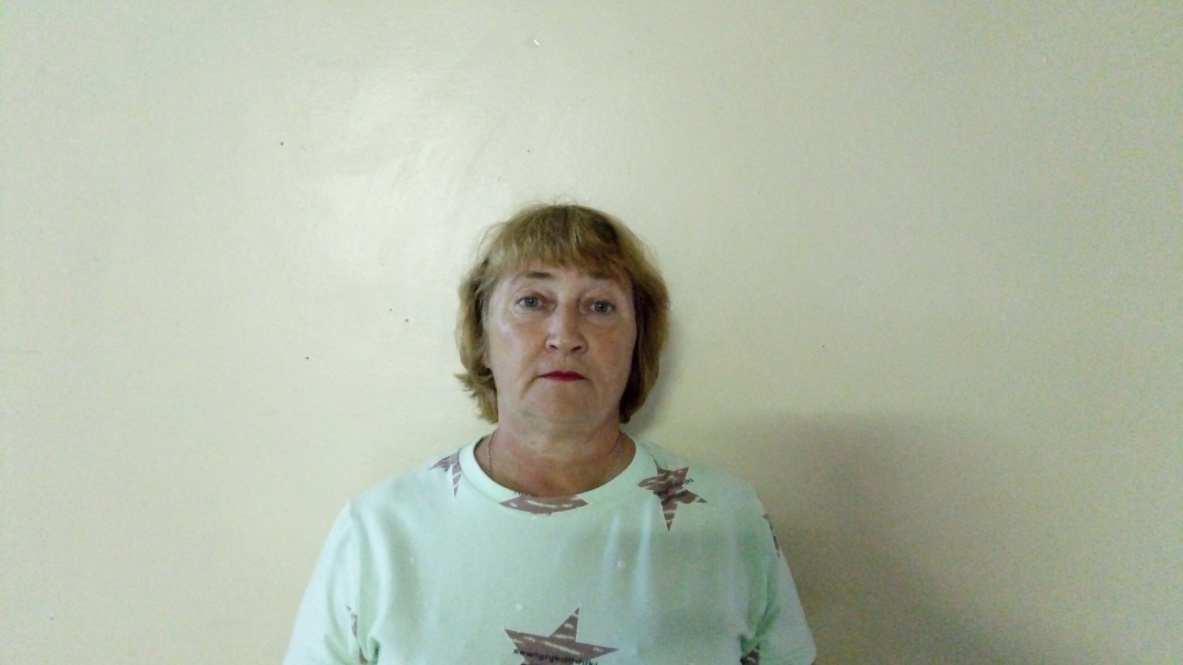 3
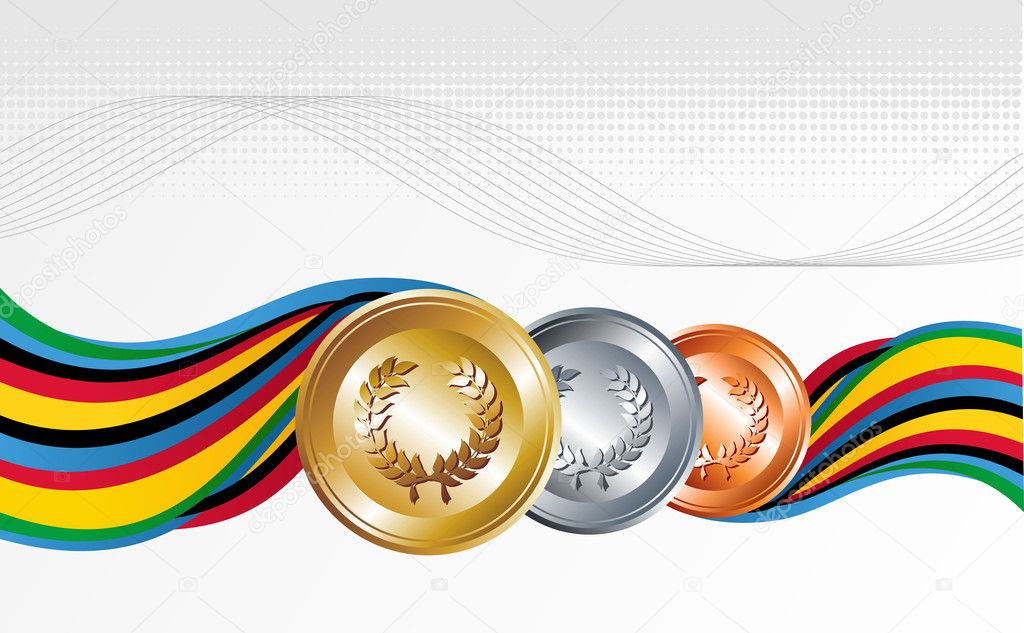 Всероссийский смотр-конкурс на лучшую постановку массовой физкультурно-спортивной работы по месту 
              жительства граждан         по           
                                      победитель регионального этапа 
                                        в номинации «Городские клубы» –                                    МОУДО «Городской детско- ывамыы    юношеский центр 
                          «Спортивный» (г. Липецк) 
                     (Директор – Батракова Татьяна Александровна)
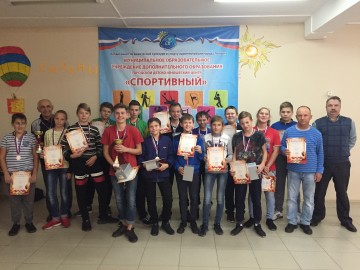 3
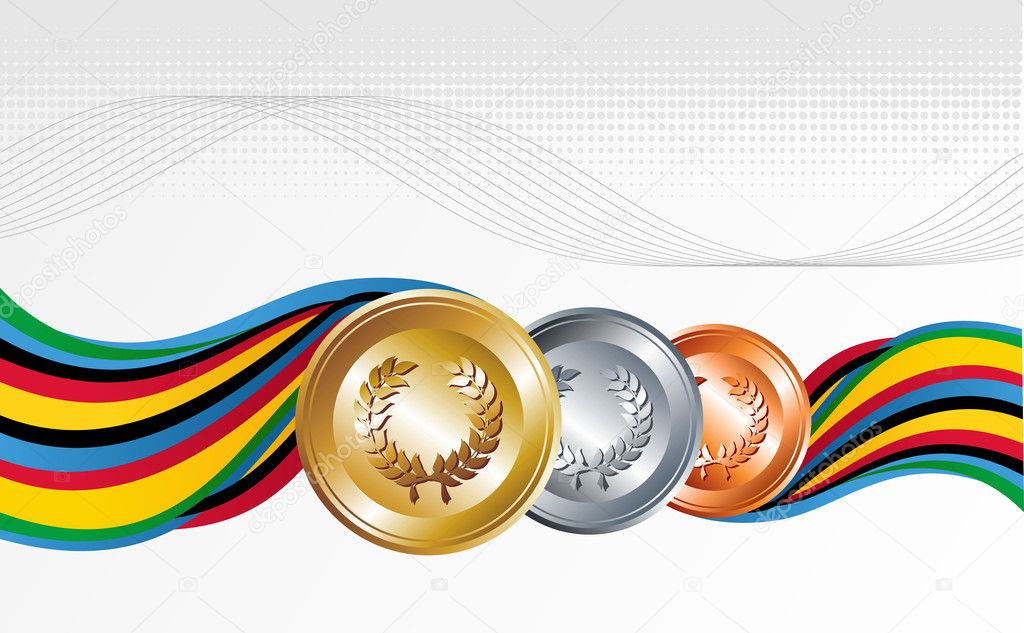 Всероссийский смотр-конкурс на лучшую постановку массовой физкультурно-спортивной работы по месту 
              жительства граждан         по           
                               победитель регионального этапа 
                                  в номинации «Сельские клубы» –                                 Спортивный клуб «Олимп» 
Кпа            МБОУ гимназии им. П.А. Горчакова с. Боринское 
                         (Липецкий район) 
                (Директор – Щербатых Светлана Петровна)
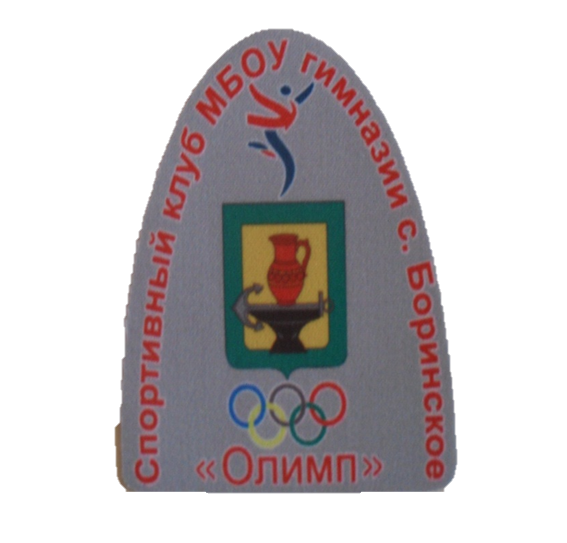 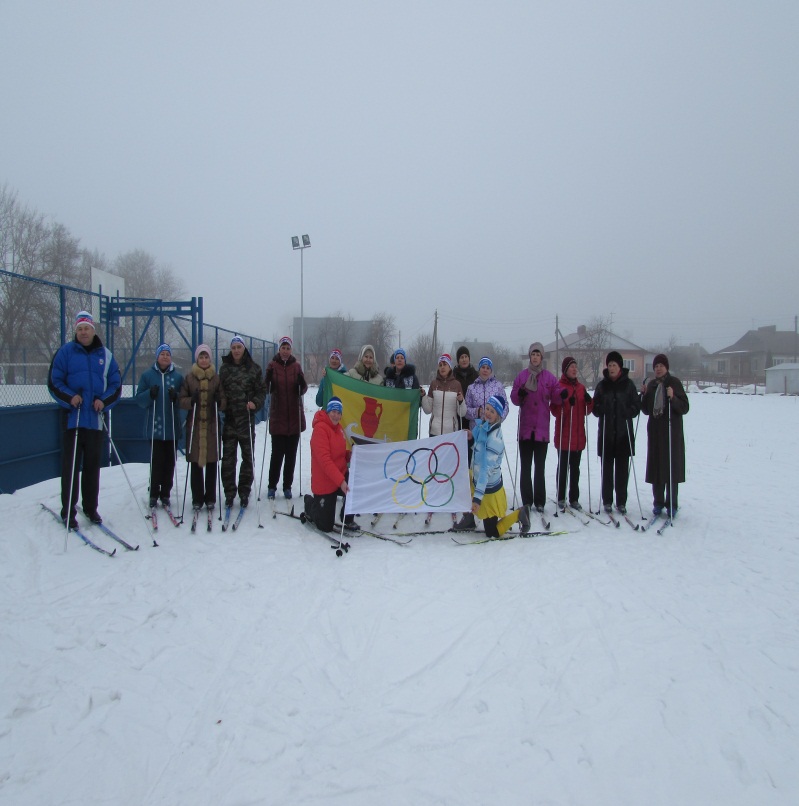 3
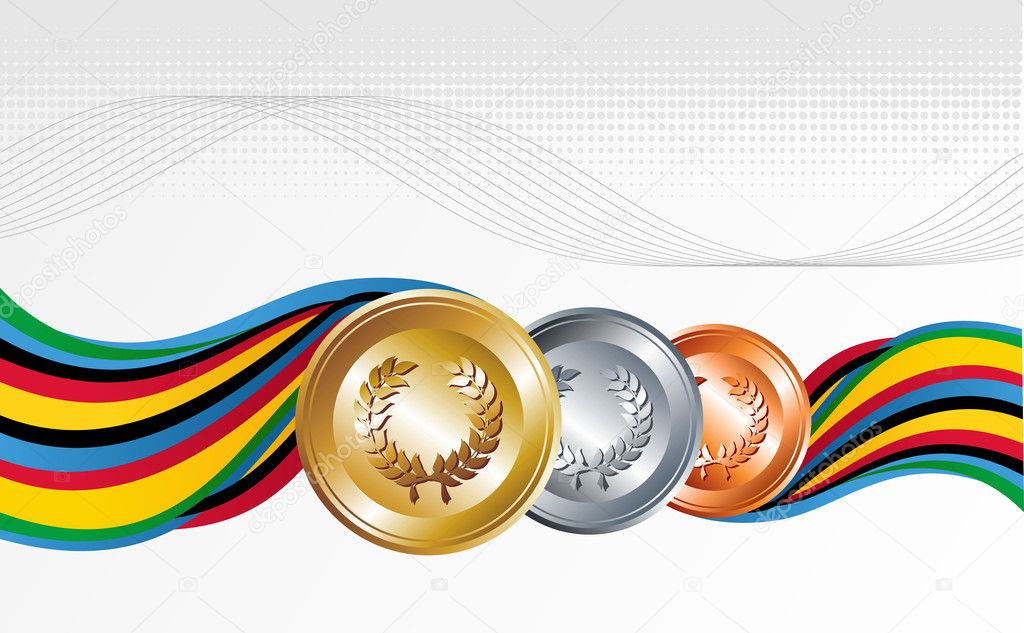 Всероссийский смотр-конкурс на лучшую постановку массовой физкультурно-спортивной работы по месту 
              жительства граждан         по         апркаеркеркккккеепобедитель регионального этапа в номинации 
Епркуепруке            «Клубы патриотической направленности» –                                 МАУКС «Культурно-
                          спортивный комплекс «Луч»                         
                              (Воловский район) 
                       (Директор – Солдатов Николай Алексеевич)
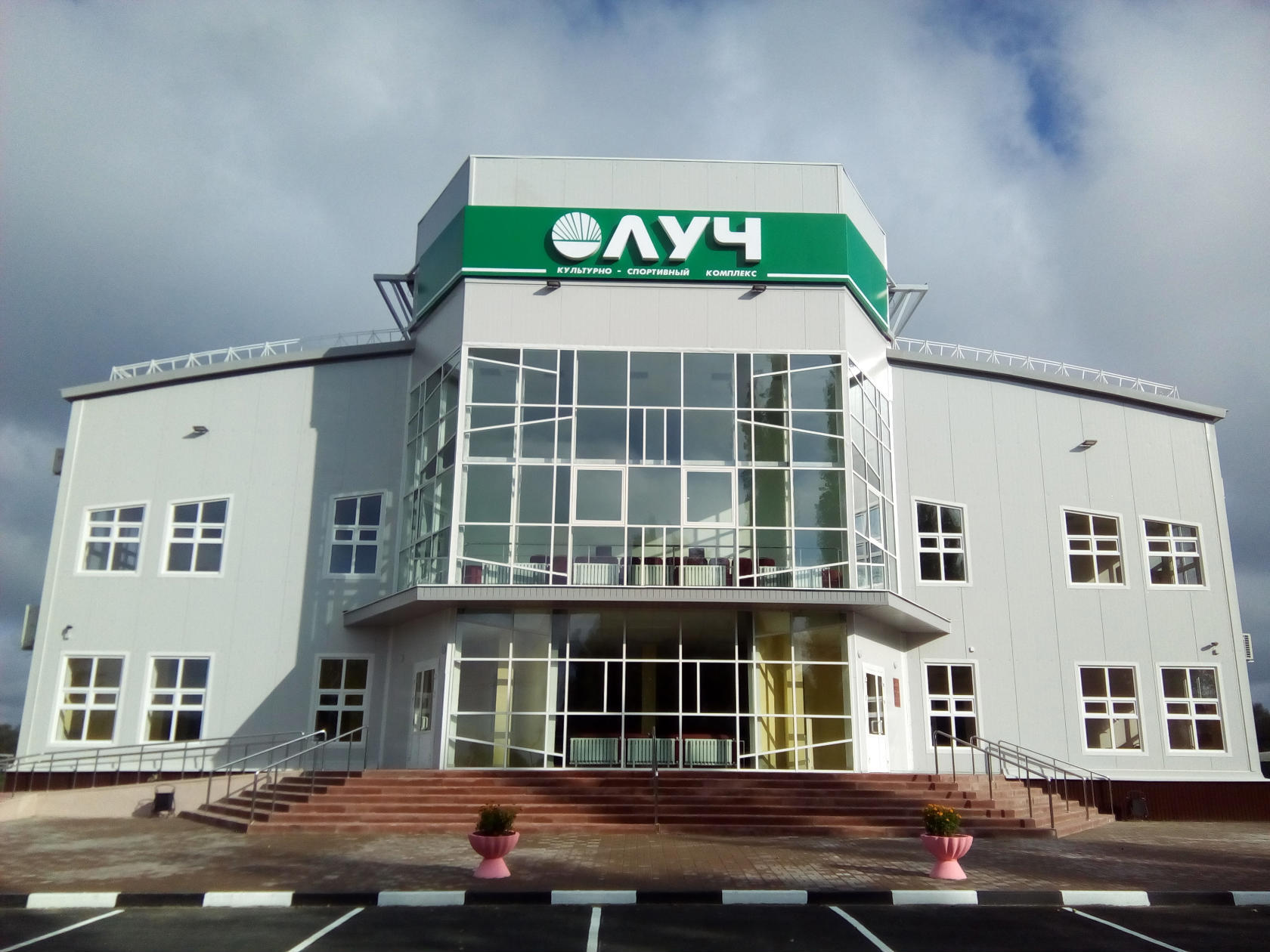 3
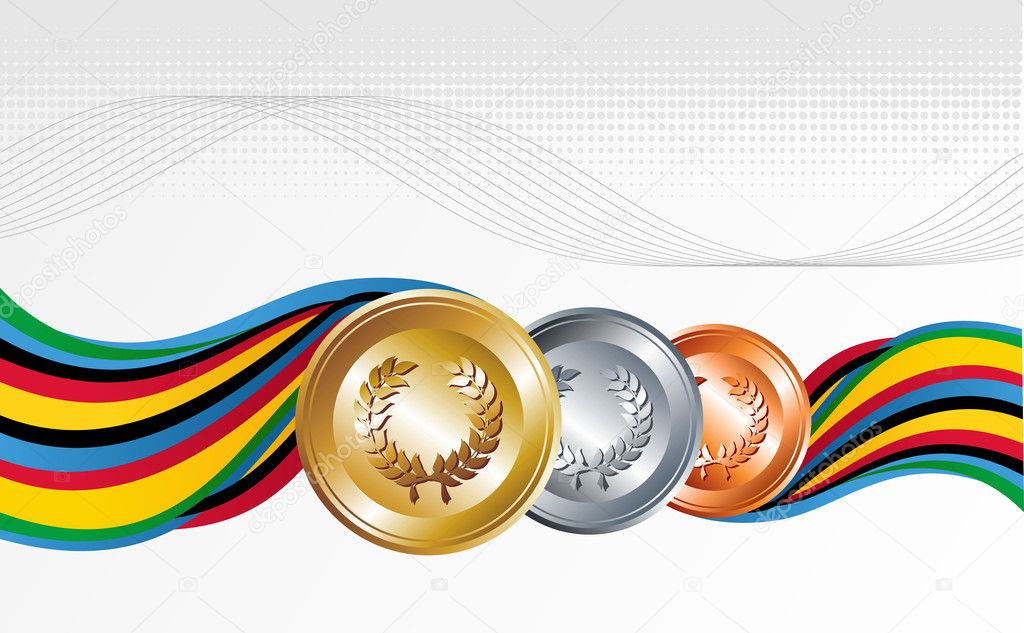 Всероссийский смотр-конкурс на лучшую постановку массовой физкультурно-спортивной работы среди предприятий, учреждений и организаций         апркаеркеркккккеепобедитель регионального этапа в группе 
Епркуепруке           «Численность работников от 50 до 2000 чел.»                                 ООО «Лебедянский машино-  укпе                строительный завод» 
                    (ЛеМаЗ)                        
                            (Директор – Гордов Николай Иванович)
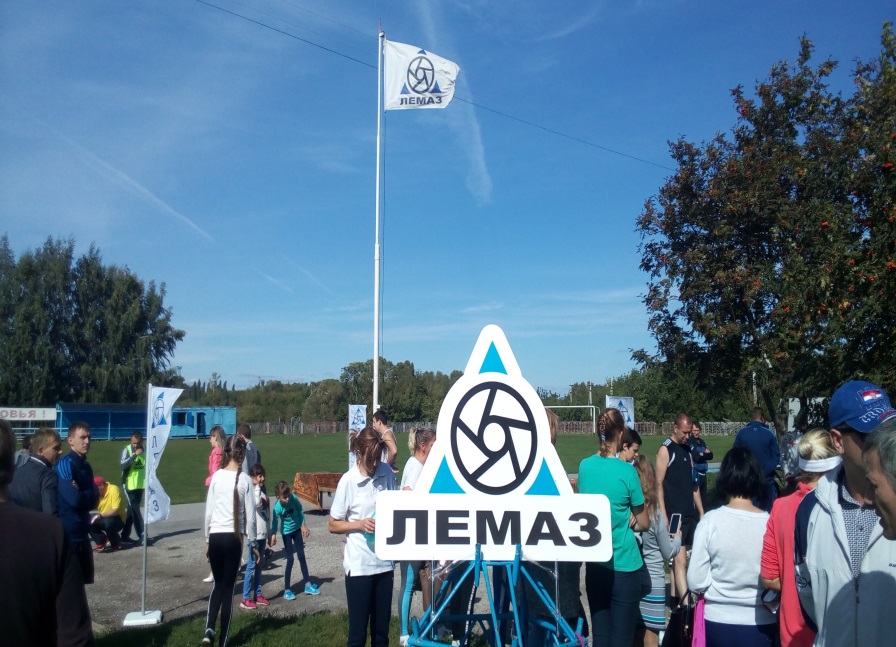 11
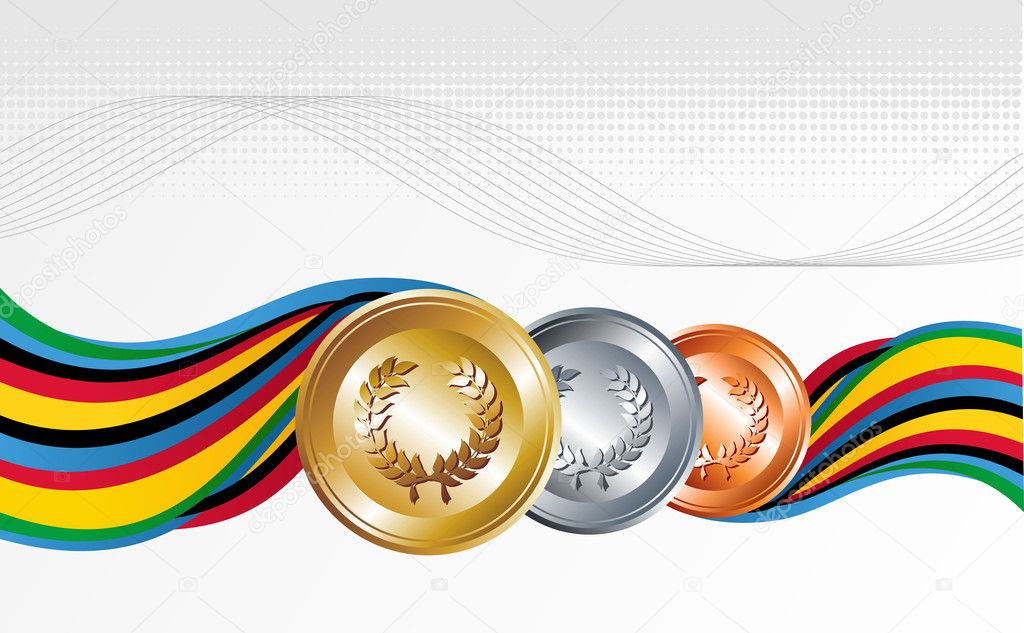 Всероссийский смотр-конкурс на лучшую постановку массовой физкультурно-спортивной работы среди предприятий, учреждений и организаций         апркаеркеркккккеепобедитель регионального этапа в группе 
Епркуепруке           «Предприятия в сельской местности »                                          Донское линейное производственное   ывап                   управление магистральных 
                       газопроводов  (филиал 
                              ОАО «Газпром трансгаз Москва»)                           
                                (Директор – Муравлев Николай Иванович)
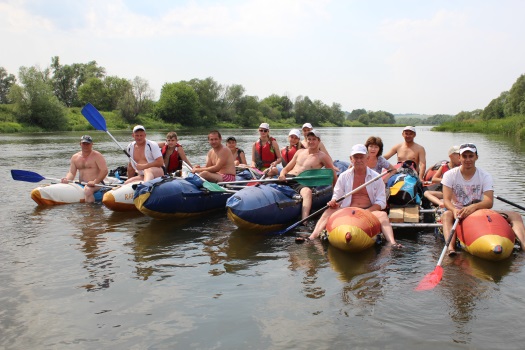 12
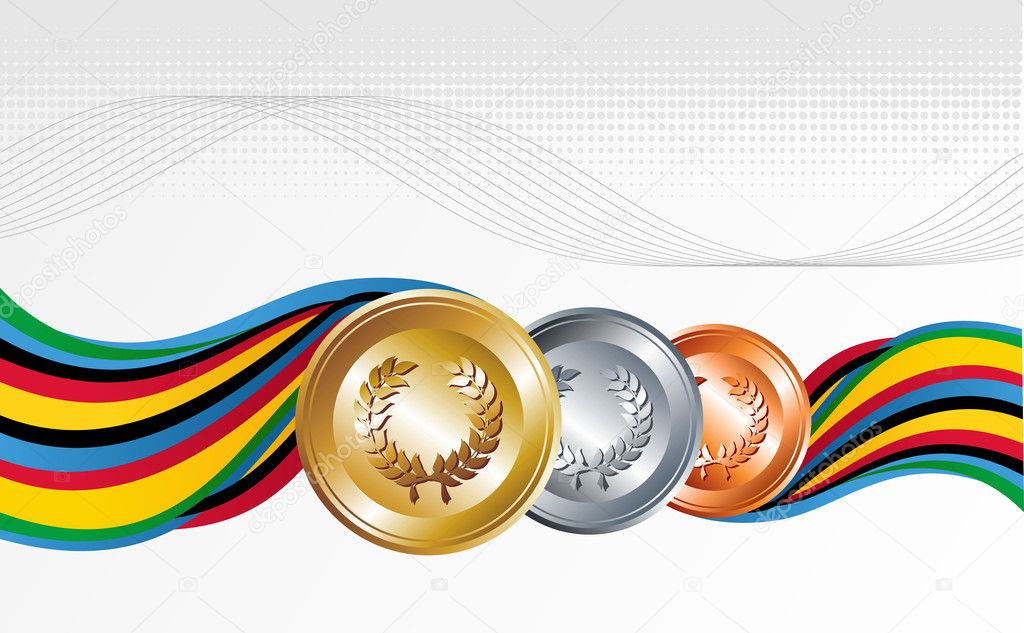 Всероссийский конкурс «ГТО – путь к здоровью и успеху»(лучший центр тестирования)победитель регионального этапа – МБУ «Физкультурно-оздоровительный комплекс «Жемчужина»(Измалковский район)Директор – Татаринов Андрей Леонидович
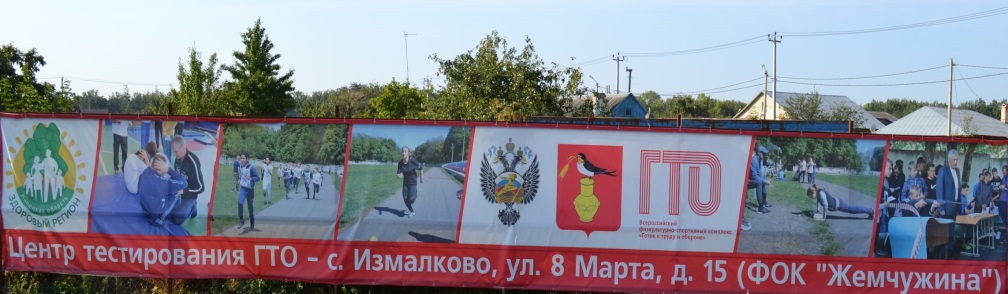 13
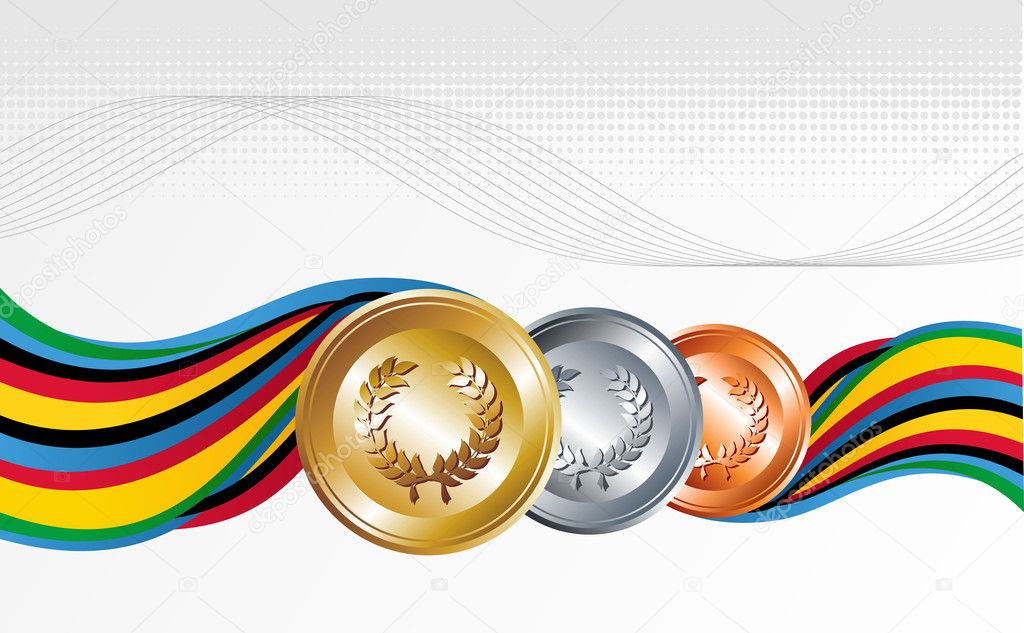 Желаем всем победы во Всероссийских этапах конкурсов Министерства спорта РФ!
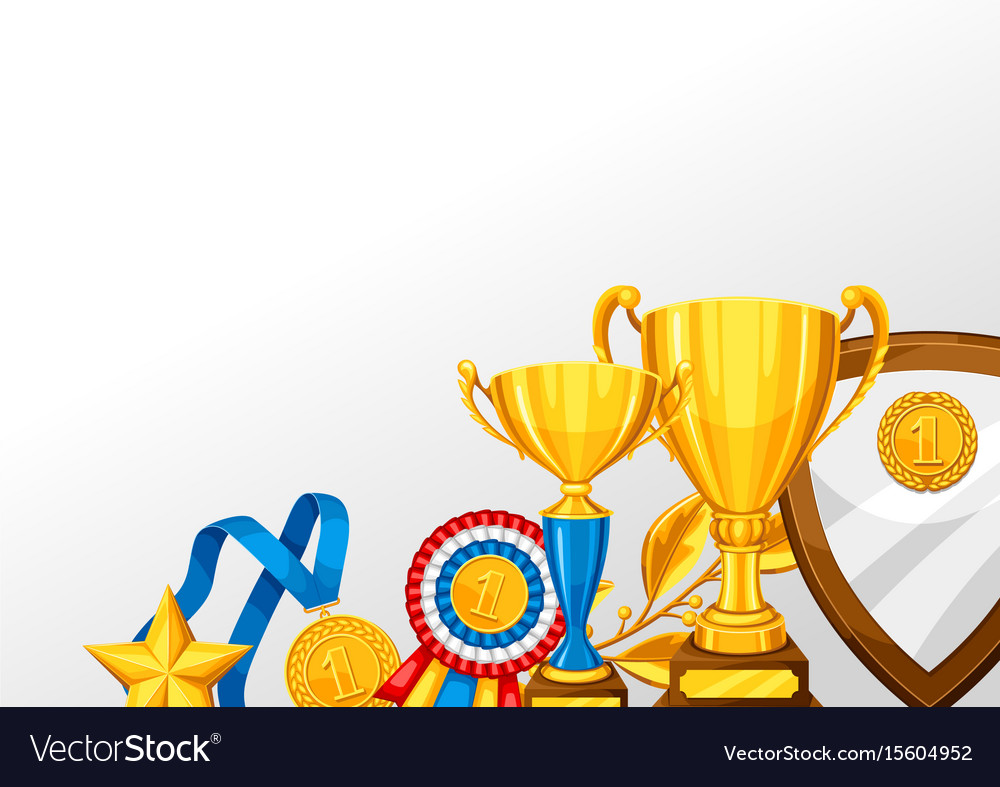 14